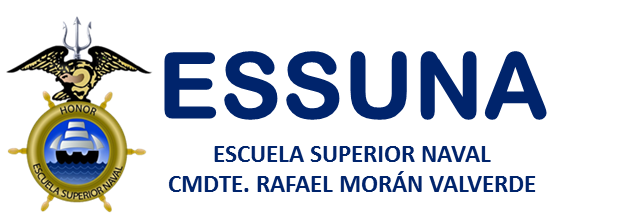 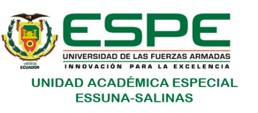 PROGRAMA DE EDUCACIÓN
AMBIENTAL Y SU APOYO A LA
CONCIENCIA MARÍTIMA
ELABORADO POR: 
GM 4/A ZAMBRANO ROJAS JHONNY MAXIMILIANO
AGENDA
PROBLEMA
JUSTIFICACIÓN
OBJETIVO GENERAL
OBJETIVOS ESPECÍFICOS
FUNDAMENTACIÓN TEÓRICA
FUNDAMENTACIÓN METODOLÓGICA
PROPUESTA
CONCLUSIONES
RECOMENDACIONES
2
PROBLEMA
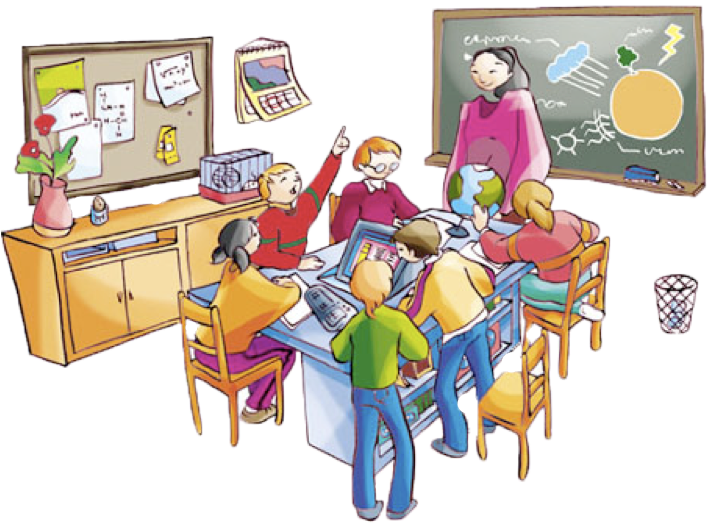 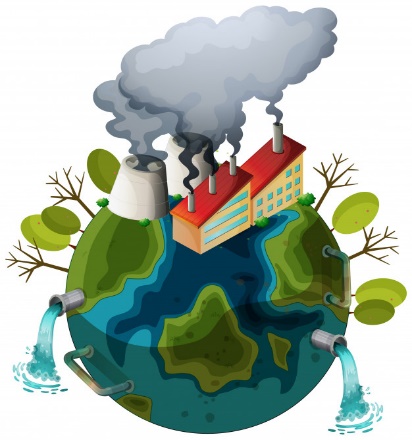 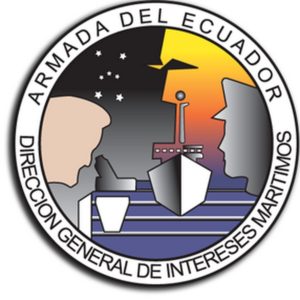 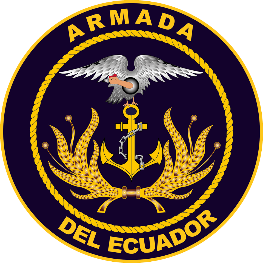 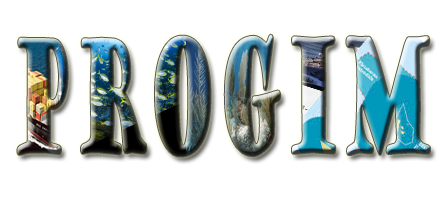 3
JUSTIFICACIÓN
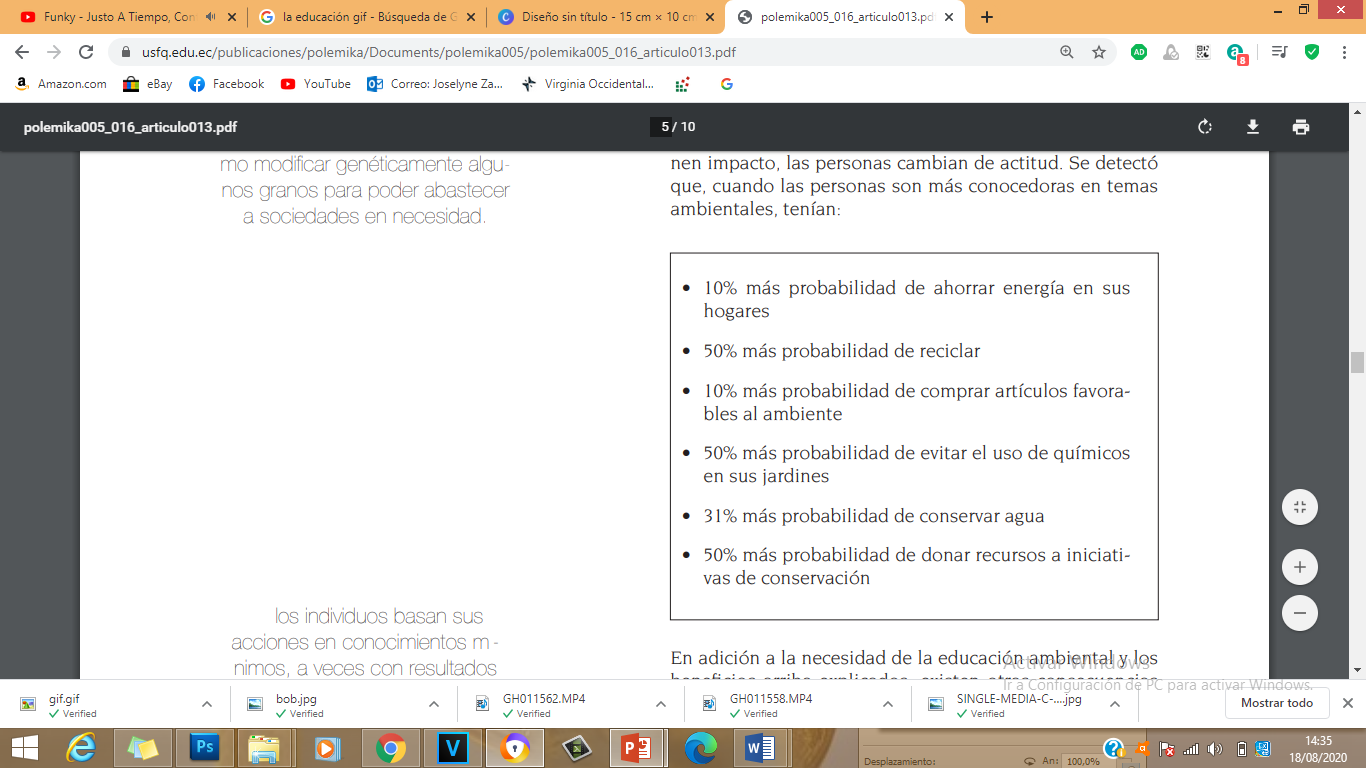 4
JUSTIFICACIÓN
Los Intereses Marítimos son todas aquellas actividades que desarrolla el Estado por medio de sus instituciones y su pueblo para el uso y aprovechamiento de los espacios marítimos y de los recursos que se encuentran dentro de su jurisdicción.
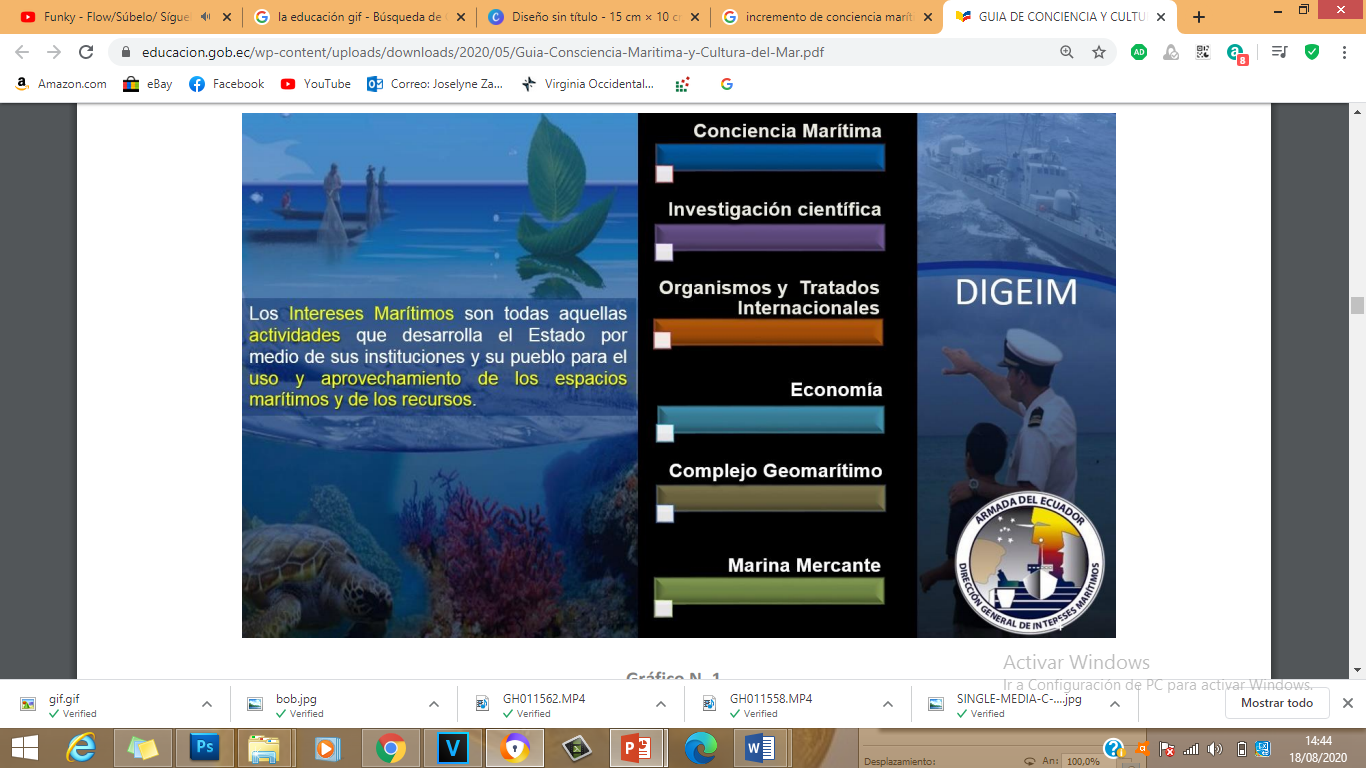 5
Fuente: Dirección General de Intereses Marítimos, 2012
OBJETIVO GENERAL
Analizar el Proyecto Guardianes del Mar y de los Intereses Marítimos (PROGIM) de la Armada del Ecuador mediante entrevistas y encuestas para que se establezca su apoyo a la conciencia marítima.
6
OBJETIVOS ESPECÍFICOS
Diagnosticar el Proyecto Guardianes del Mar y de los Intereses Marítimos mediante la aplicación de encuestas y entrevistas a la Unidad Educativa Fiscal Armada Nacional (UEFAN) para la determinación de su impacto en la Conciencia Marítima. 
Analizar los objetivos del Proyecto Guardianes del Mar y de Intereses Marítimos comparados con los resultados del impacto de Conciencia Marítima, con el fin de que se conozcan las causas por la que el Proyecto no se desarrolla a cabalidad. 
Proponer un plan de mejora al Proyecto Guardianes del Mar y de los Intereses Marítimos mediante la solución de las causas establecidas para que contribuya al apoyo de la Conciencia Marítima.
7
FUNDAMENTACIÓN TEÓRICA
MARCO LEGAL
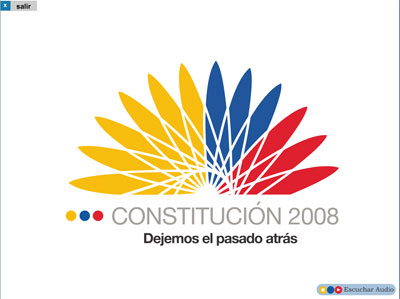 8
FUNDAMENTACIÓN TEÓRICA
LA EDUCACIÓN
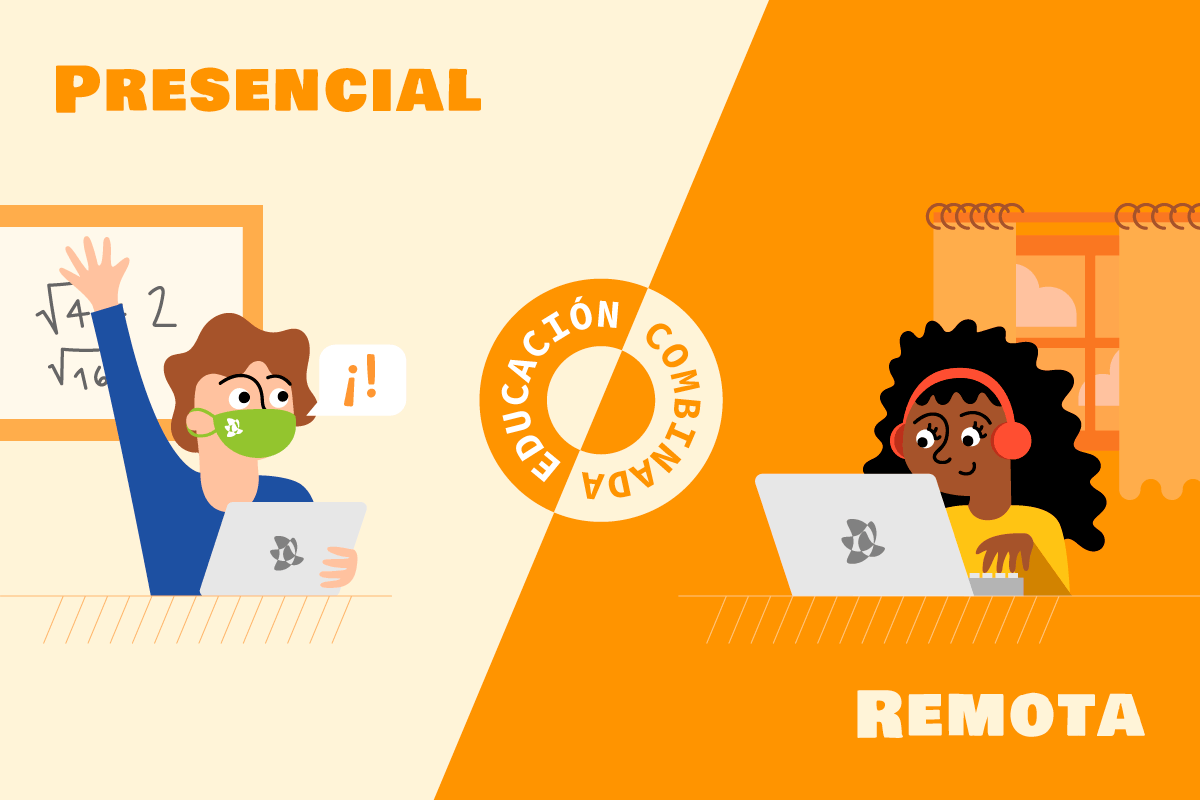 9
FUNDAMENTACIÓN TEÓRICA
LOGRAR UN DESARROLLO SOSTENIBLE 
DEL MEDIO AMBIENTE
OBJETIVO
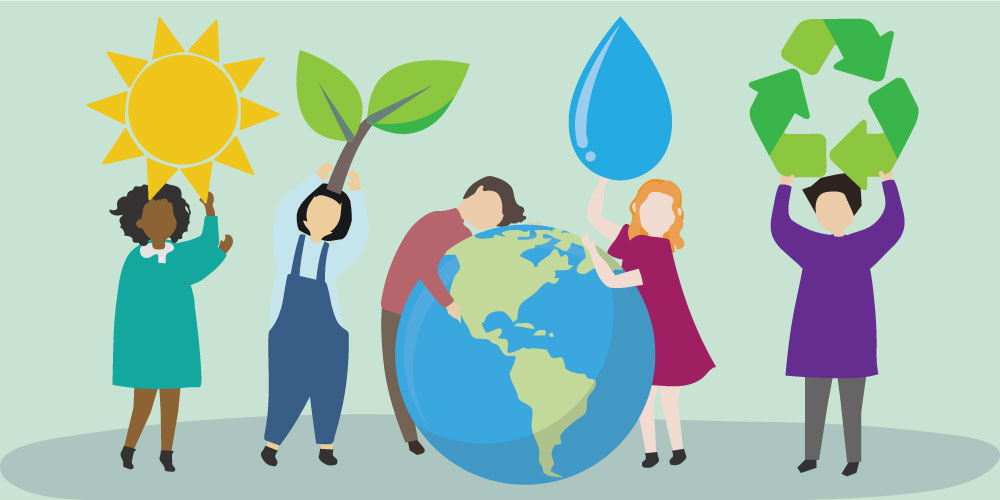 10
FUNDAMENTACIÓN TEÓRICA
CONCIENCIA MARÍTIMA
11
Fuente: Dirección General de Intereses Marítimos, 2012
FUNDAMENTACIÓN TEÓRICA
12
FUNDAMENTACIÓN TEÓRICA
BRIGADA GUARDIANES DEL MAR
BRIGADA GUARDIANES DEL MAR
13
FUNDAMENTACIÓN TEÓRICA
UNIDADES EJECUTORAS
 DIGEIM
DESTINO
CENTROS EDUCATIVOS
COMUNIDADES COSTERAS
14
Fuente: Instituto Nacional de Encuestas y Censos, 2010
FUNDAMENTACIÓN METODOLÓGICA
MIXTA
TIPO DE INVESTIGACIÓN
DESCRIPTIVO
ALCANCE DE INVESTIGACIÓN
15
FUNDAMENTACIÓN METODOLÓGICA
ENTREVISTAS
ENCUESTAS
POBLACIÓN
16
FUNDAMENTACIÓN METODOLÓGICA
17
PROPUESTA
18
PROPUESTA
Tiempo Reglamentario
19
PROPUESTA
Tiempo Real
20
PROPUESTA
Cronograma
21
22
PROPUESTA
PRESUPUESTO
DIRECCIÓN GENERAL DE INTERESES MARÍTIMOS
BRIGADA DE GUARDIANES DEL MAR DE LA PROVINCIA DEL GUAYAS
23
CONCLUSIONES
Por medio de las encuestas y entrevistas se determinó el impacto limitado de conciencia marítima que ha tenido el Proyecto “Guardianes del mar y de los Intereses Marítimos” en la comunidad estudiantil.
Mediante la comparación de los objetivos del Proyecto “Guardianes del mar y de los Intereses Marítimos” y de los resultados conseguidos hasta la actualidad, se evidenció que los objetivos no se han cumplido según la planificación.
Finalmente se presenta un plan de mejora para la solución viable de las diferentes falencias que se han presentado durante el desarrollo del Proyecto “Guardianes del mar y de los Intereses Marítimos” en la comunidad escolar para que se establezca su apoyo a la conciencia marítima.
24
RECOMENDACIONES
Aprovechar todos los recursos disponibles que le corresponden a los brigadistas del Proyecto Guardianes del Mar y de los Intereses Marítimos, para alcanzar un mayor impacto de conciencia marítima.
Promover el compromiso en los alumnos que forman parte del Proyecto Guardianes del Mar y de los Intereses Marítimos para que puedan terminar la formación que ofrece este programa de educación ambiental.
Continuar buscando alternativas para mejorar el desarrollo del Proyecto Guardianes del Mar y de los Intereses Marítimos a fin de cumplir con todos los objetivos que plantea el proyecto.
25
GRACIAS POR SU ATENCIÓN
26